2019 Poultry Outlook
Jordan Shockley, Ph.D.
Farm Management Specialist

2019 Southern Outlook Conference
September 23-25, 2019
Atlanta, GA
2018 Economic Impact of the Broiler Industry by State
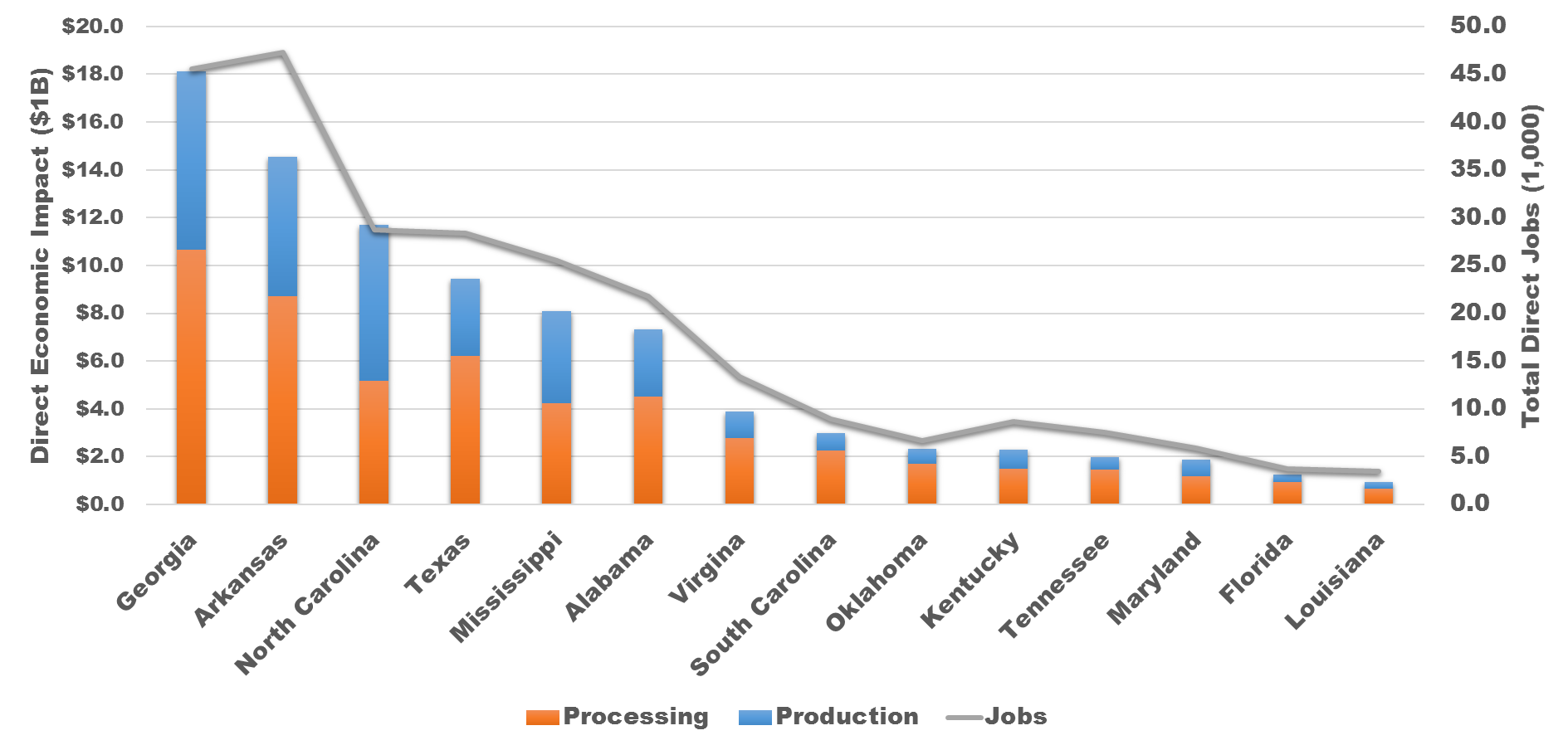 Source: National Chicken Council and US Poultry & Egg Federation
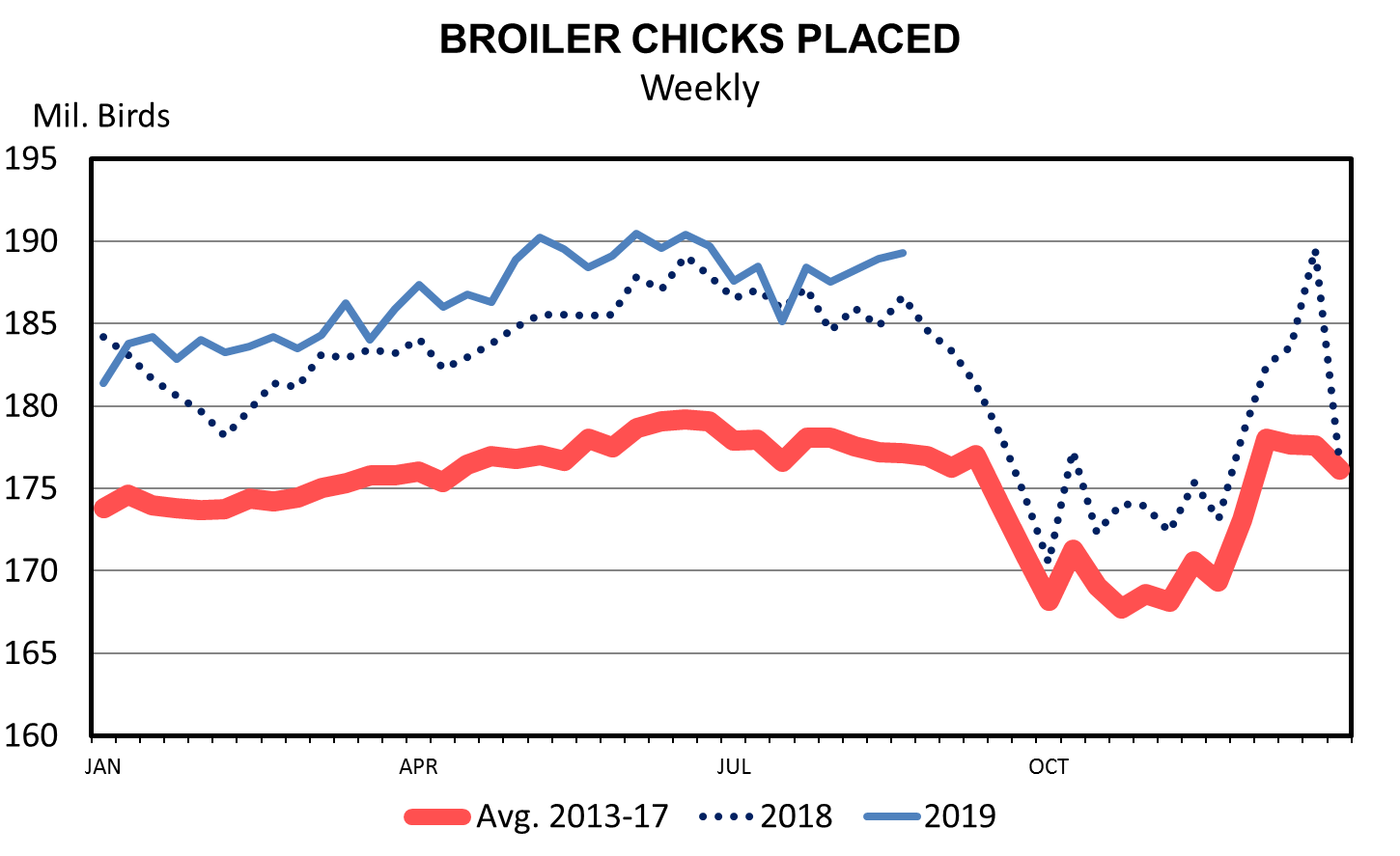 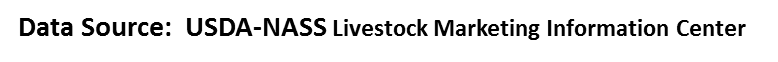 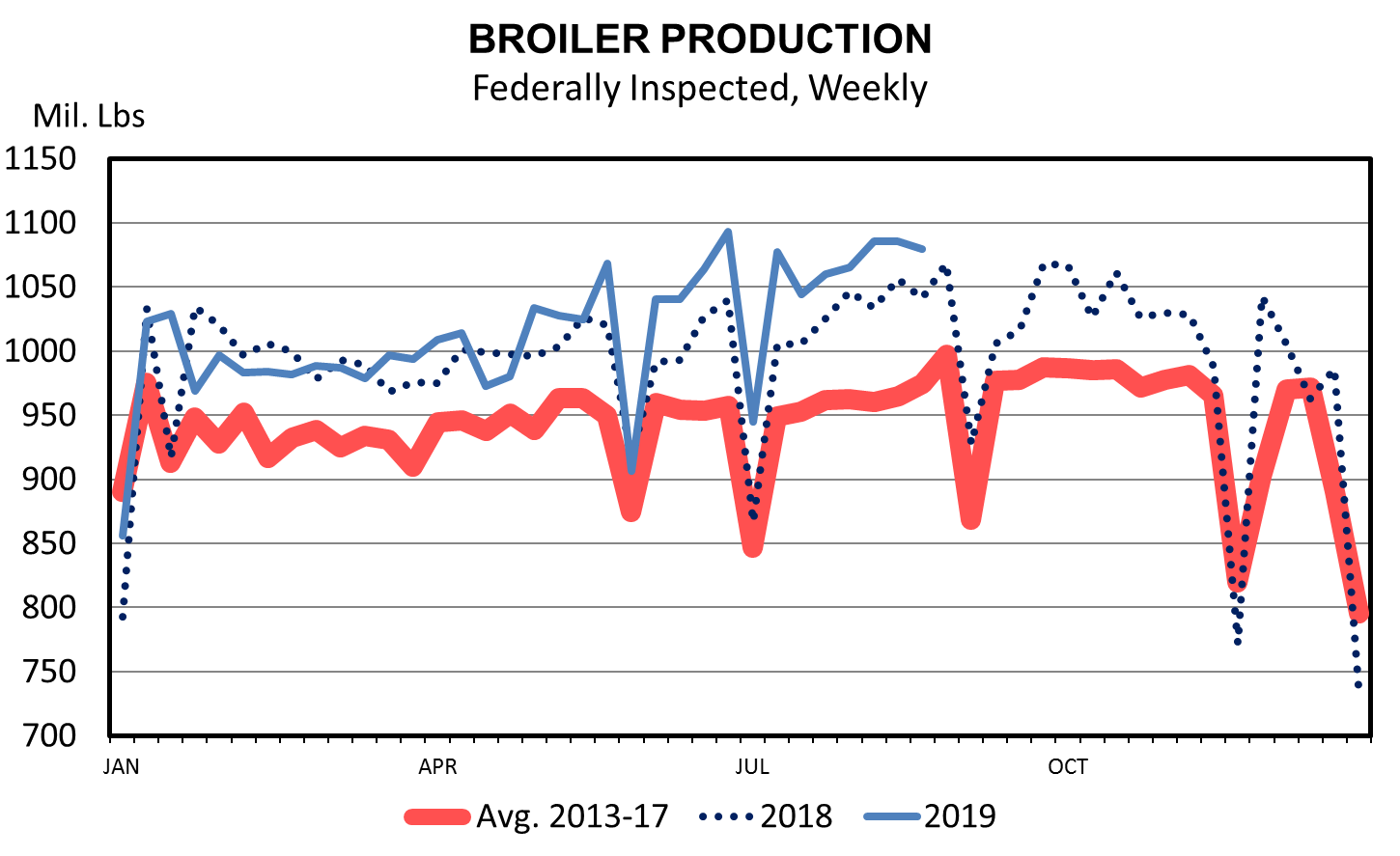 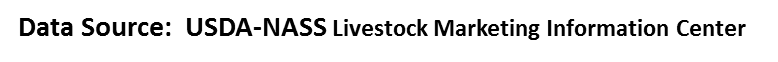 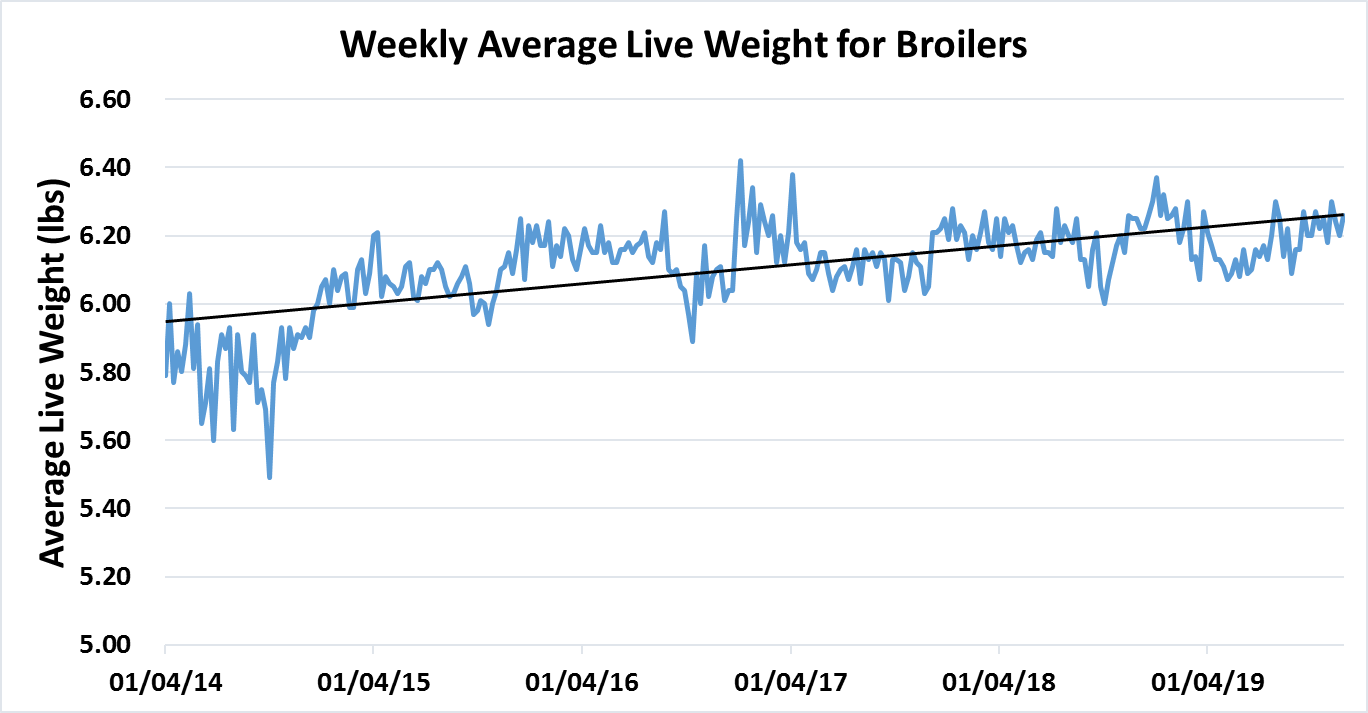 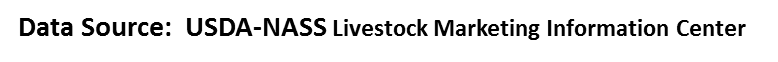 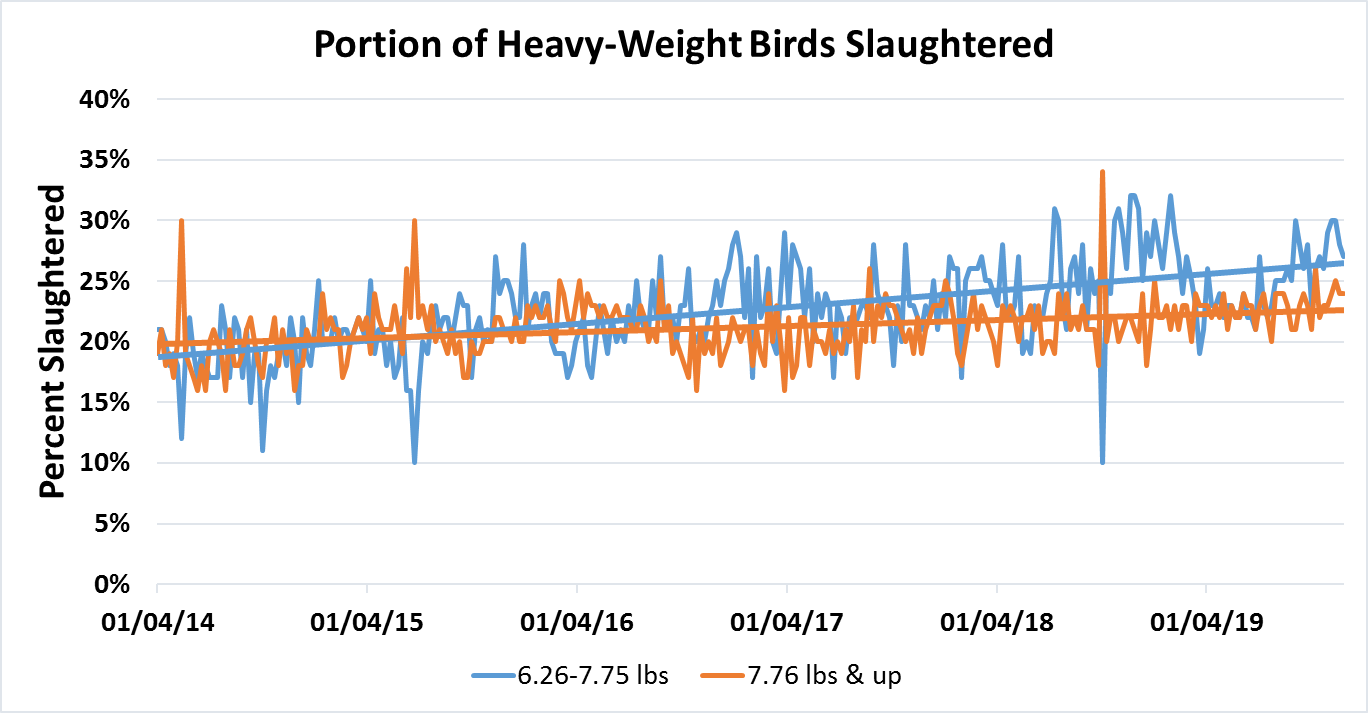 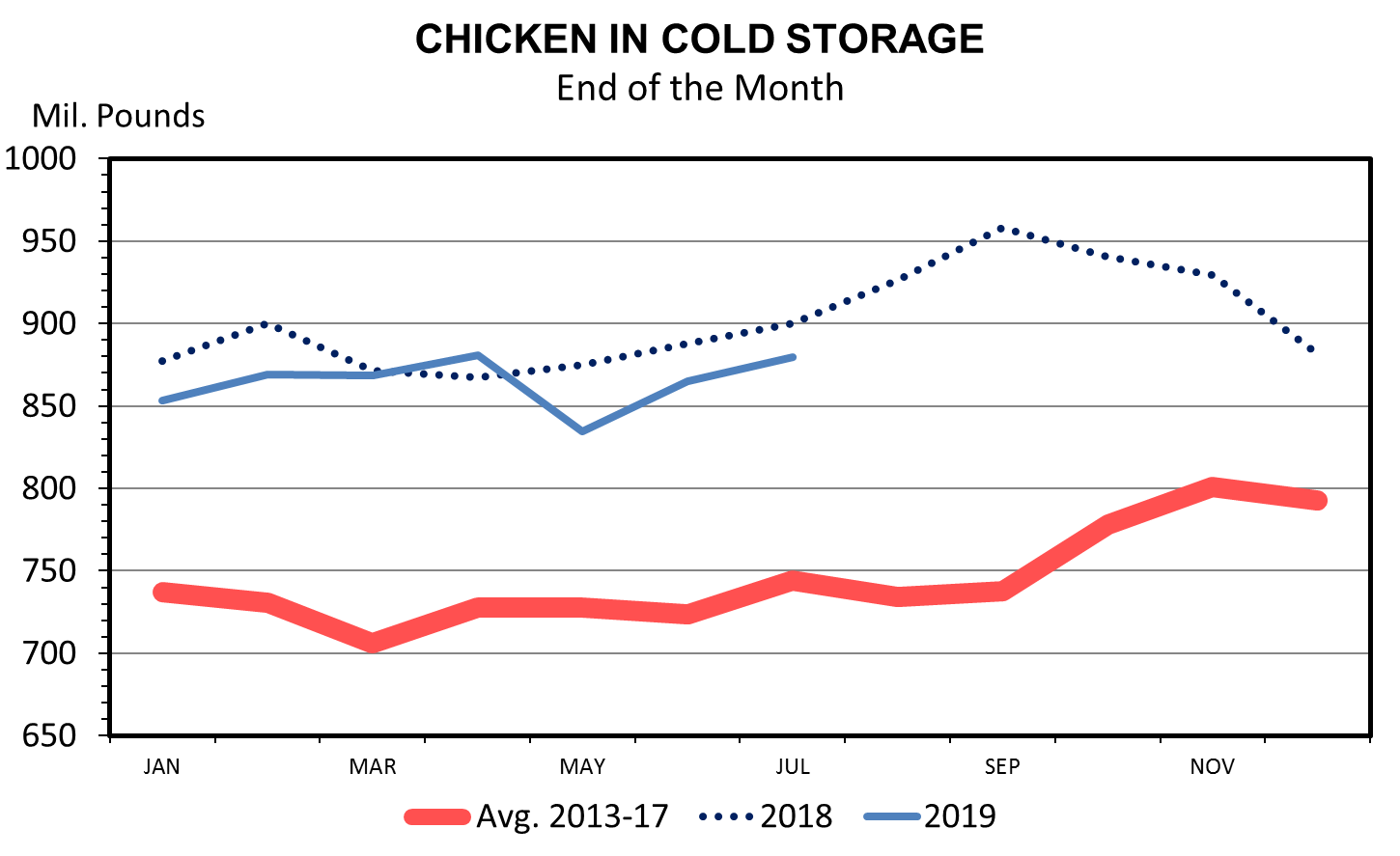 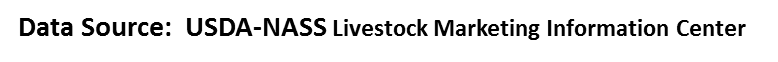 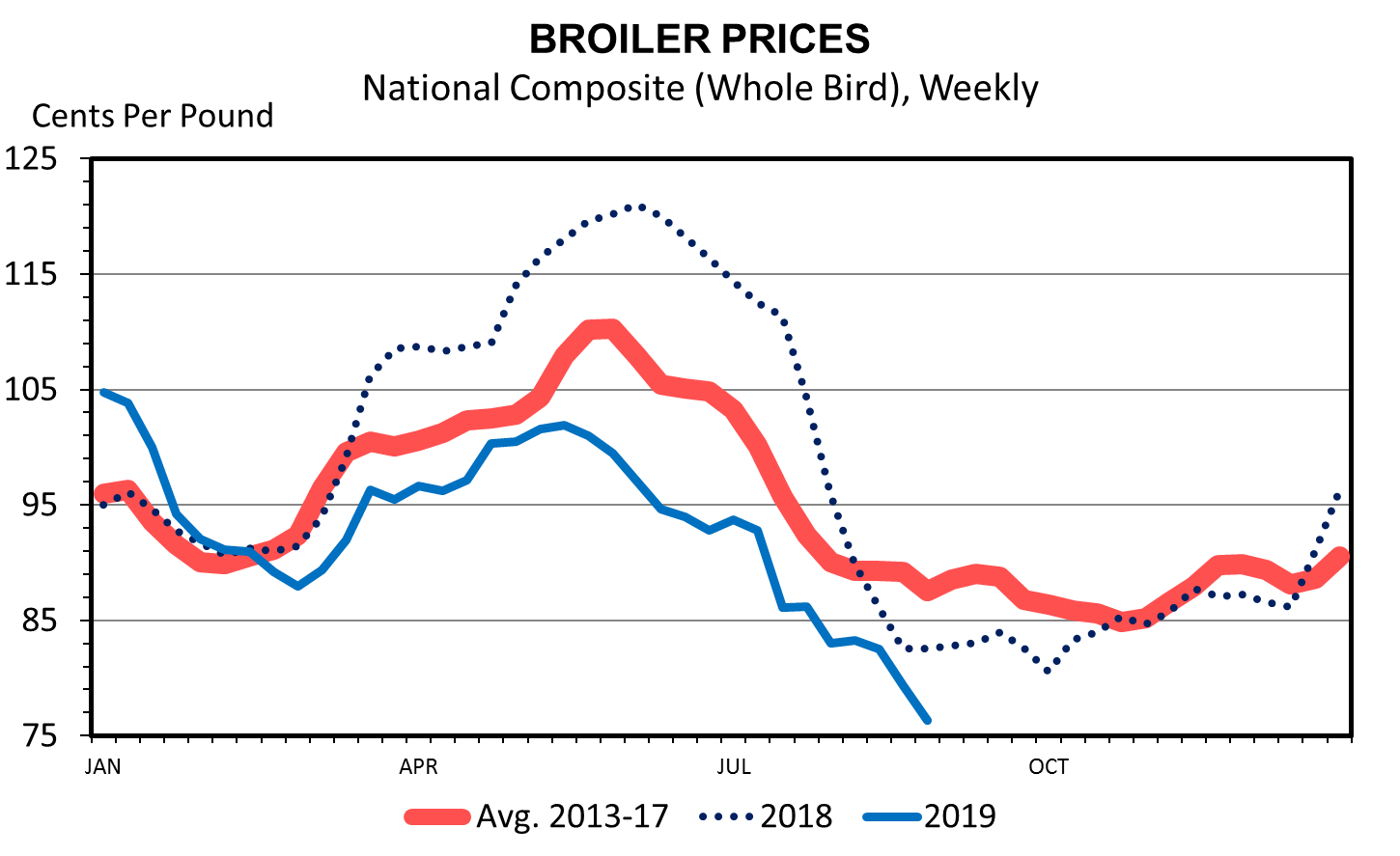 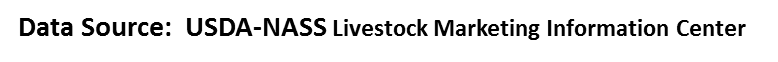 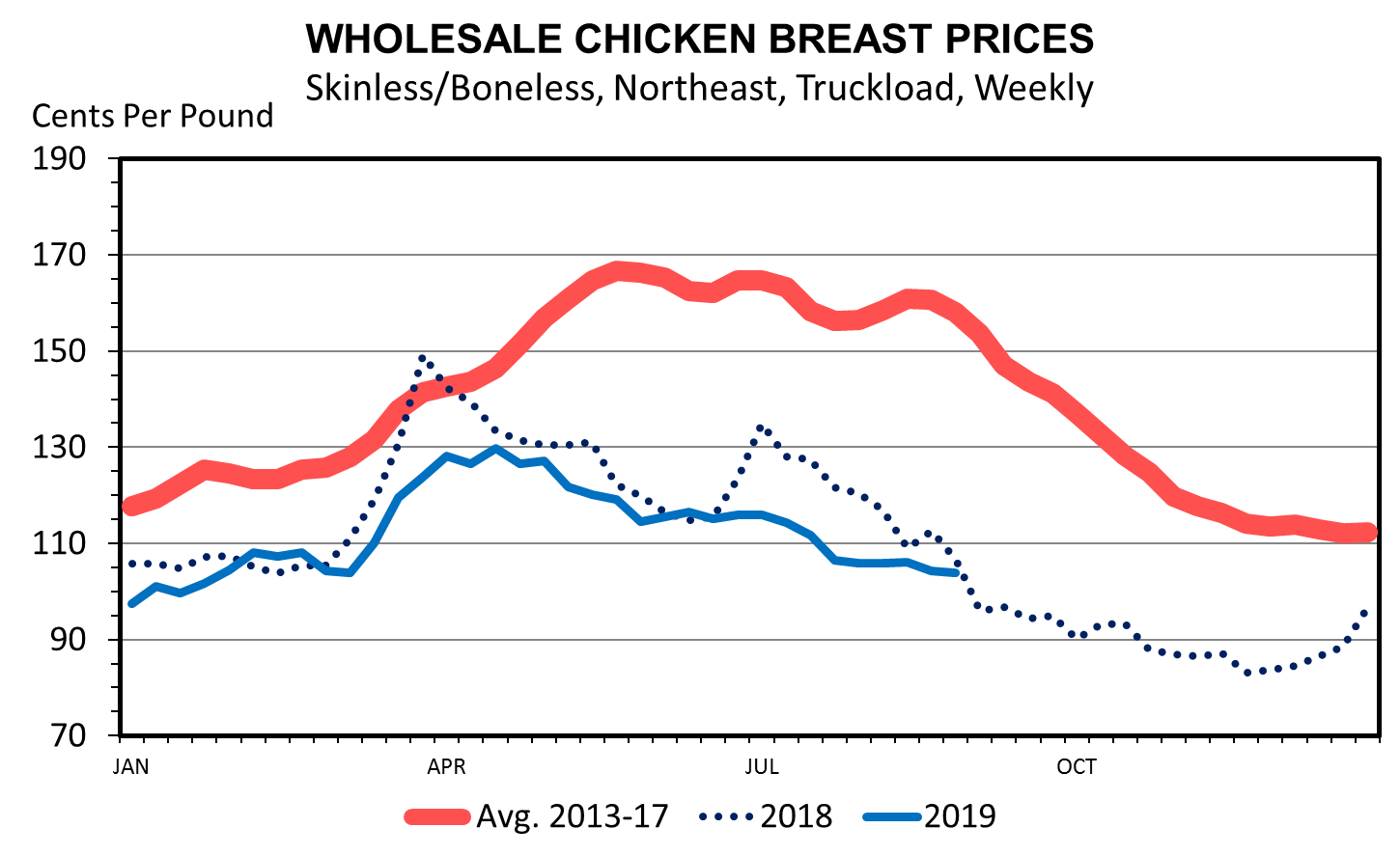 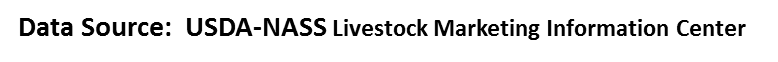 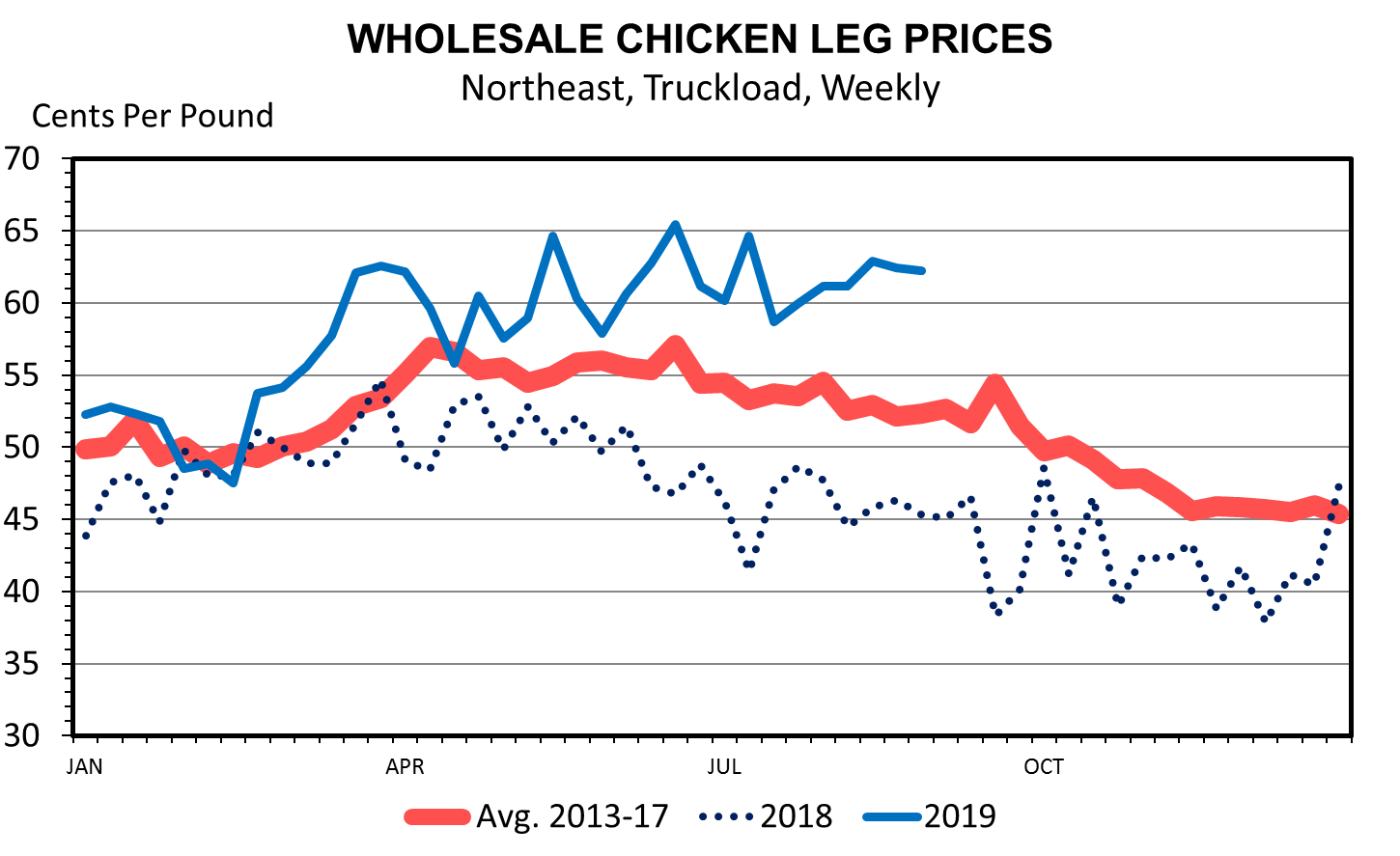 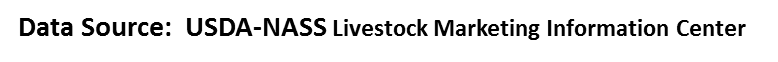 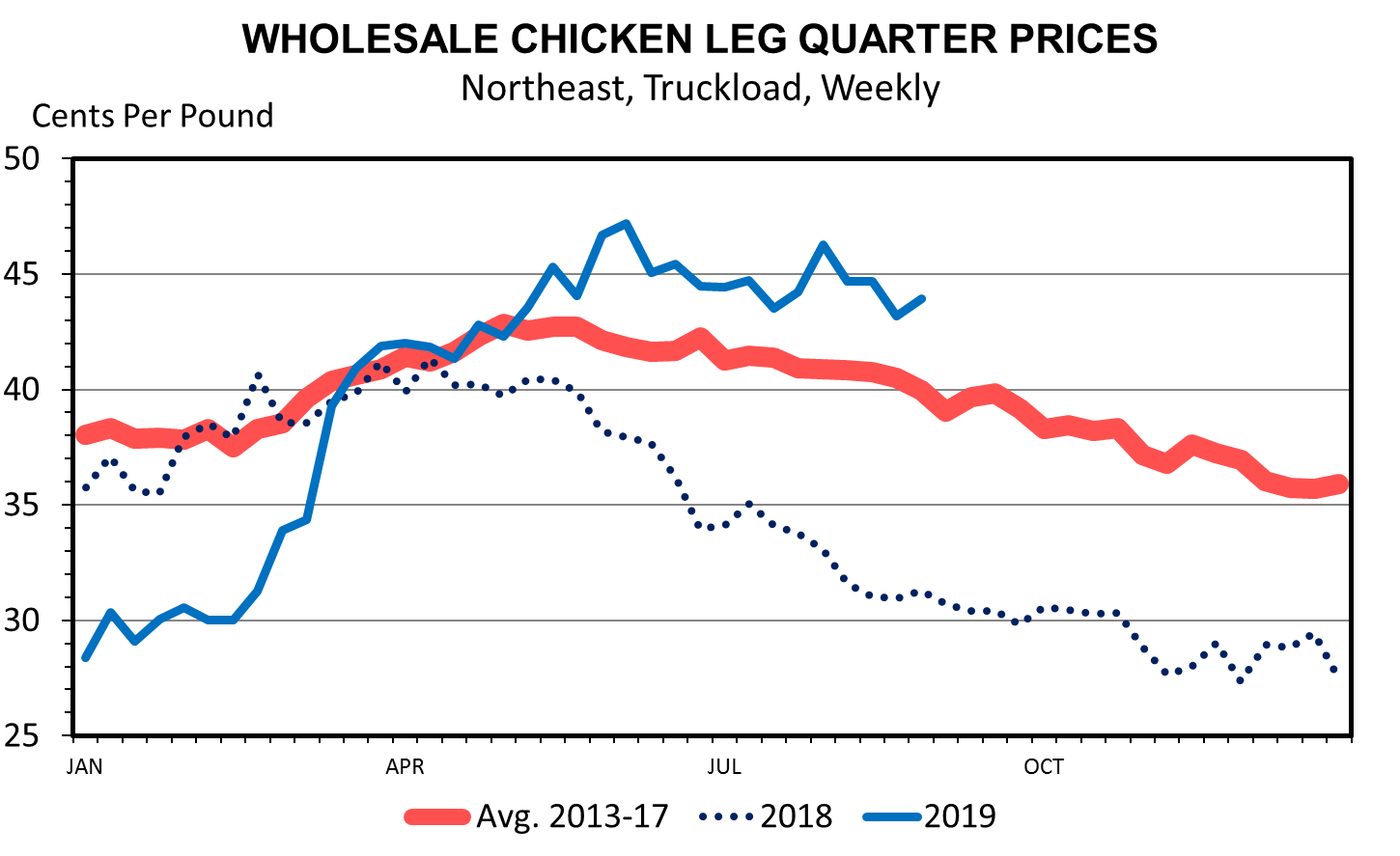 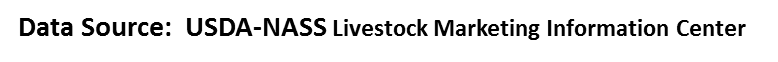 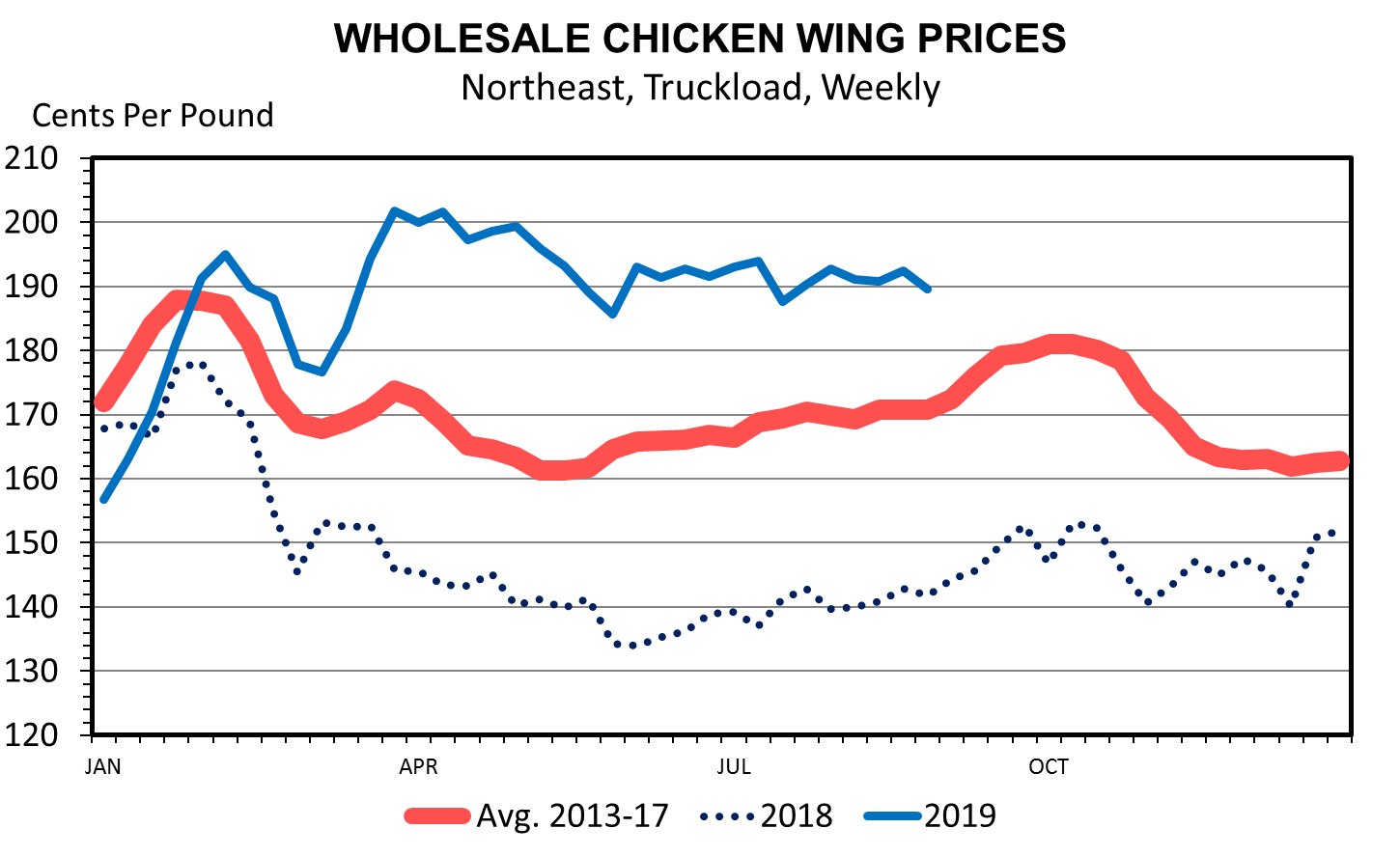 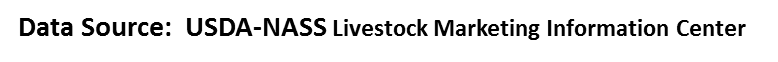 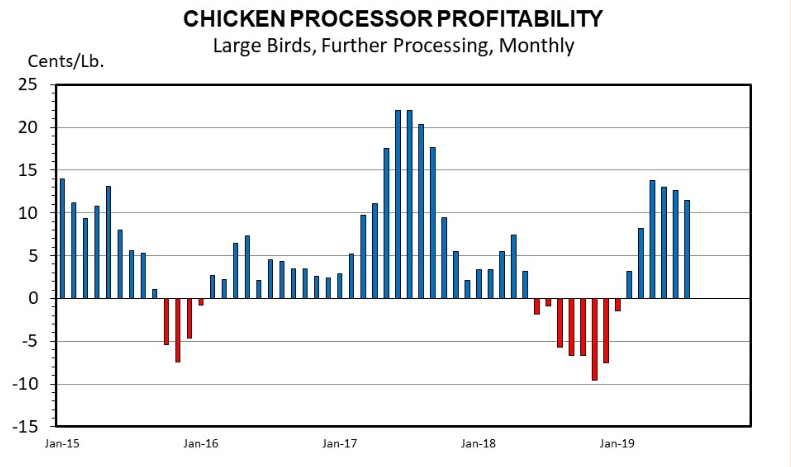 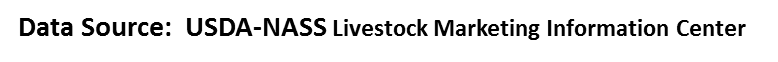 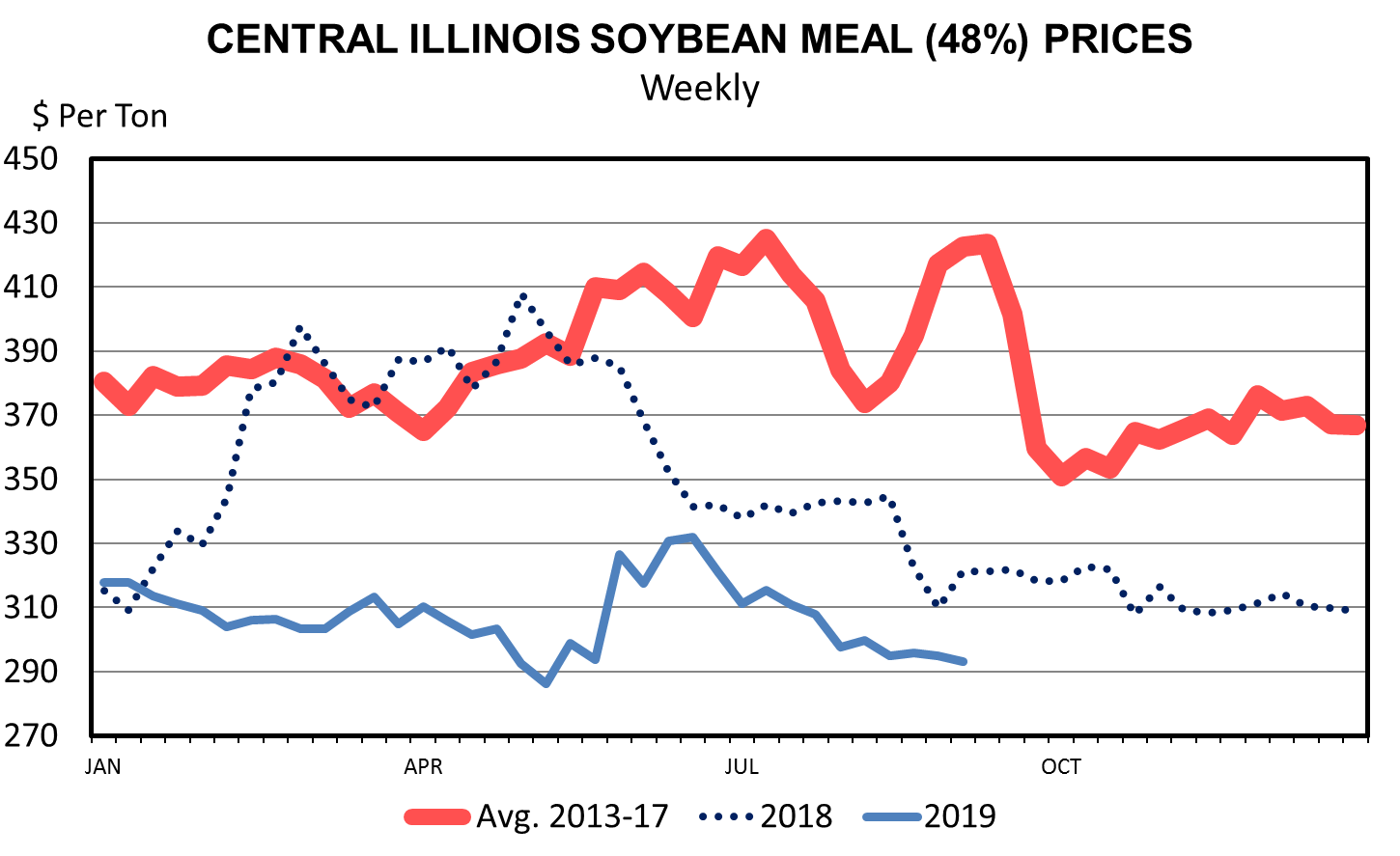 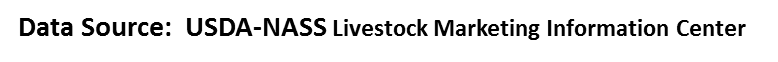 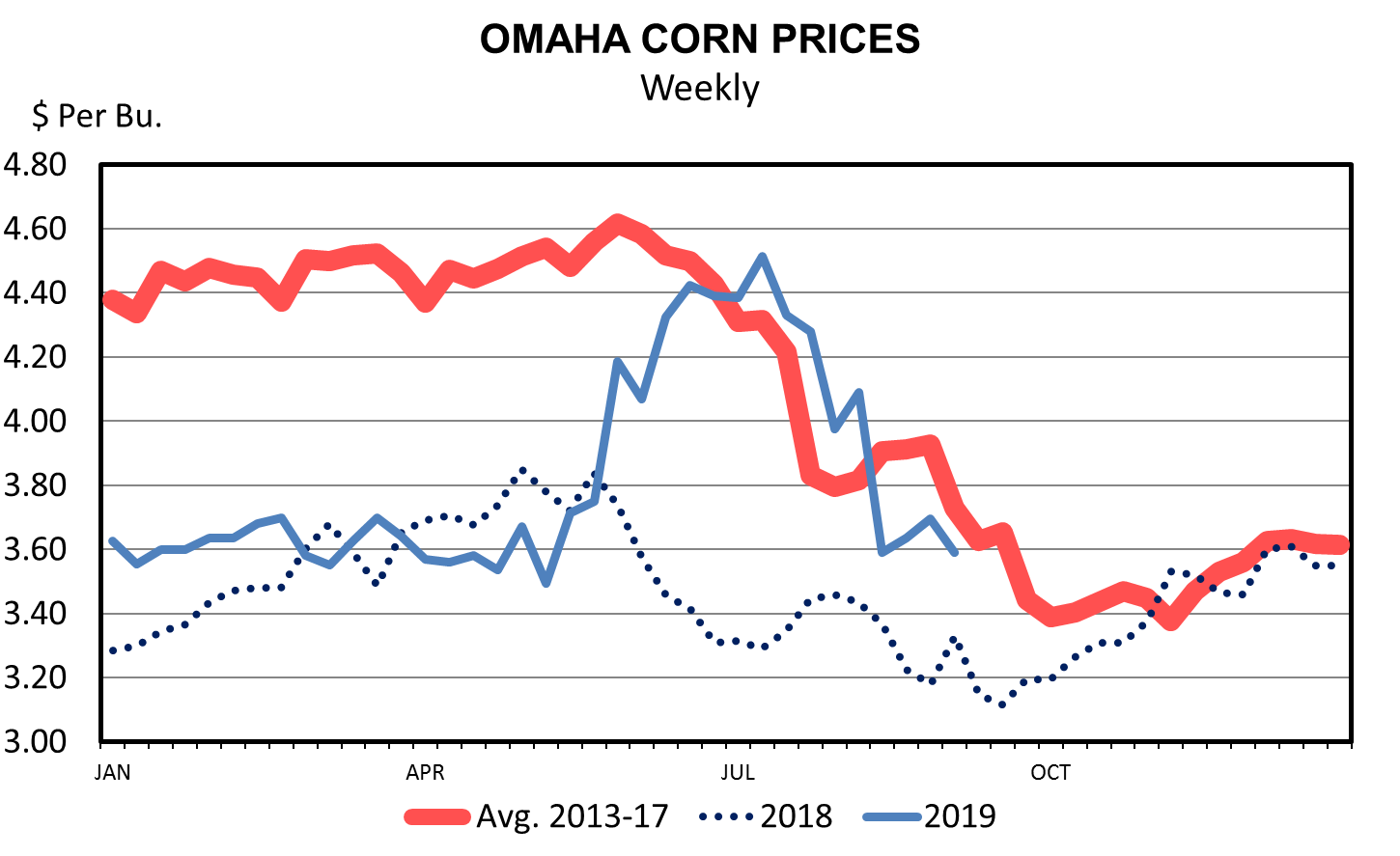 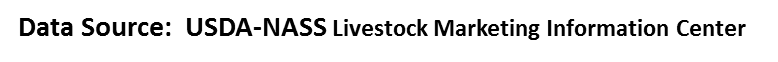 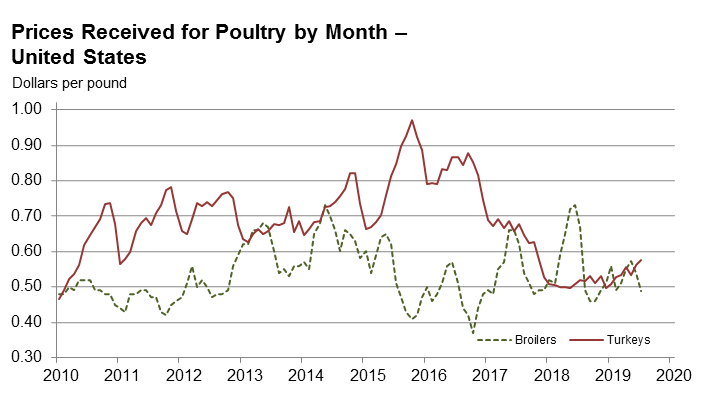 Source: USDA - NASS
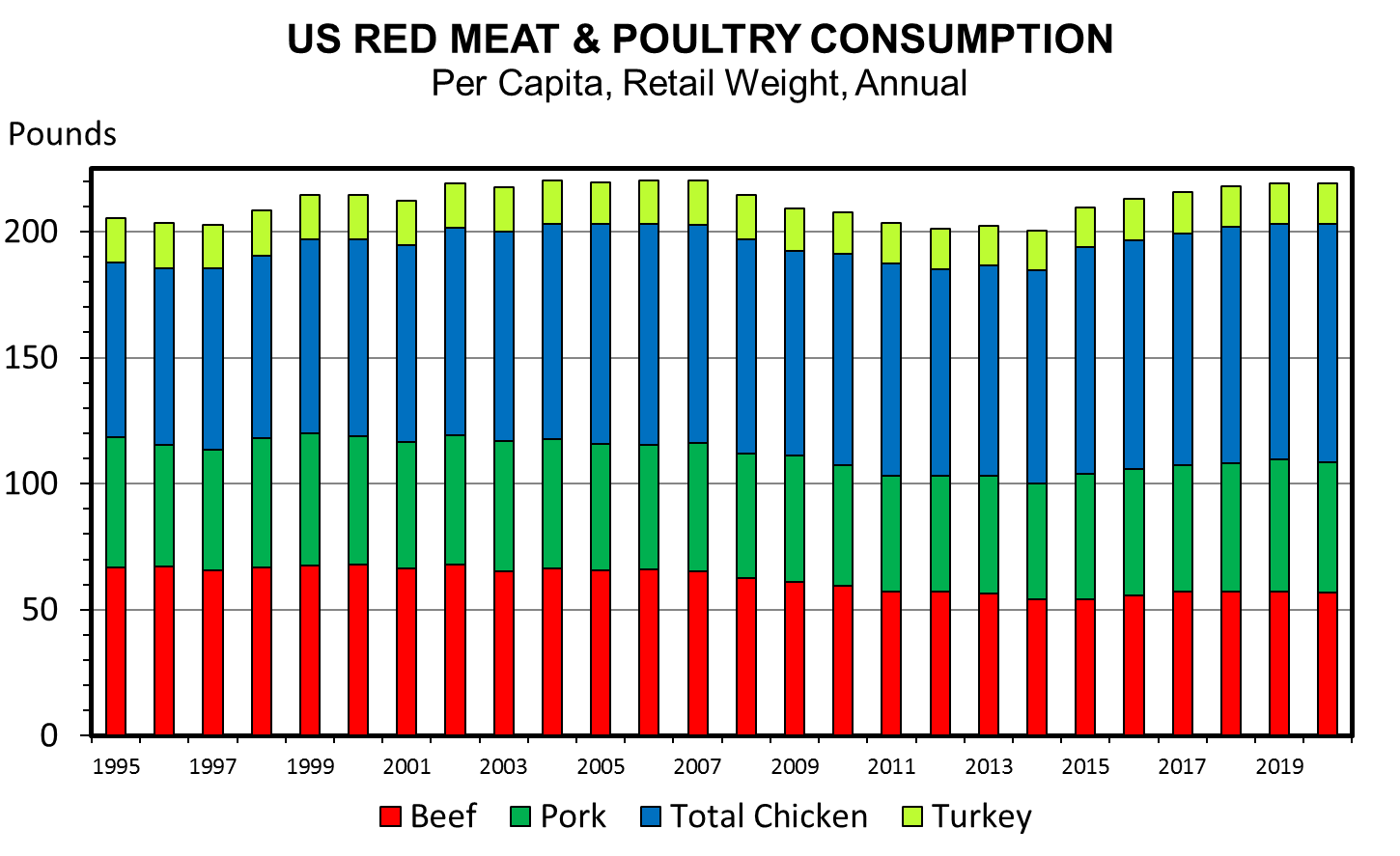 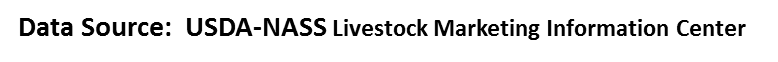 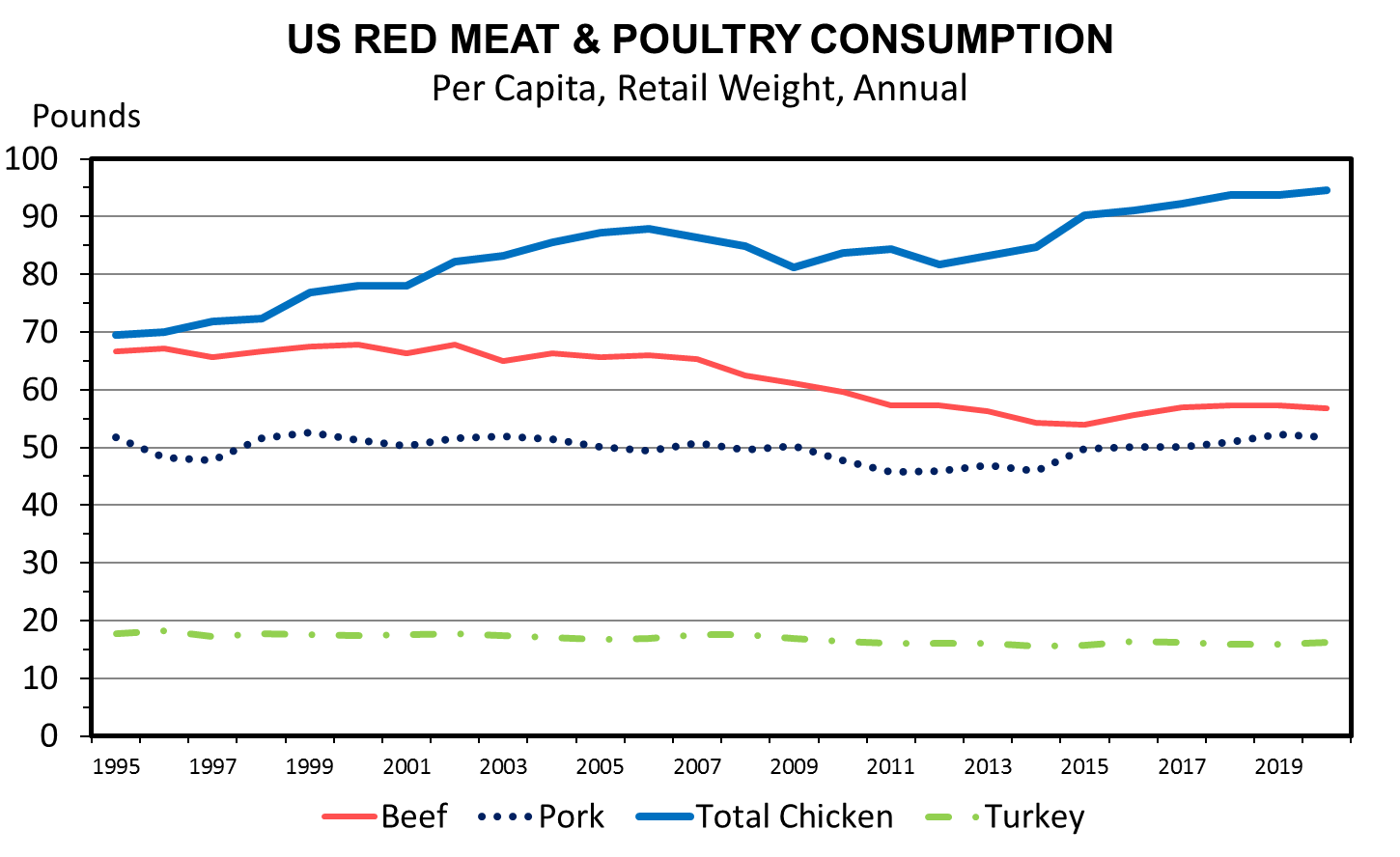 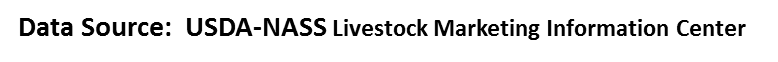 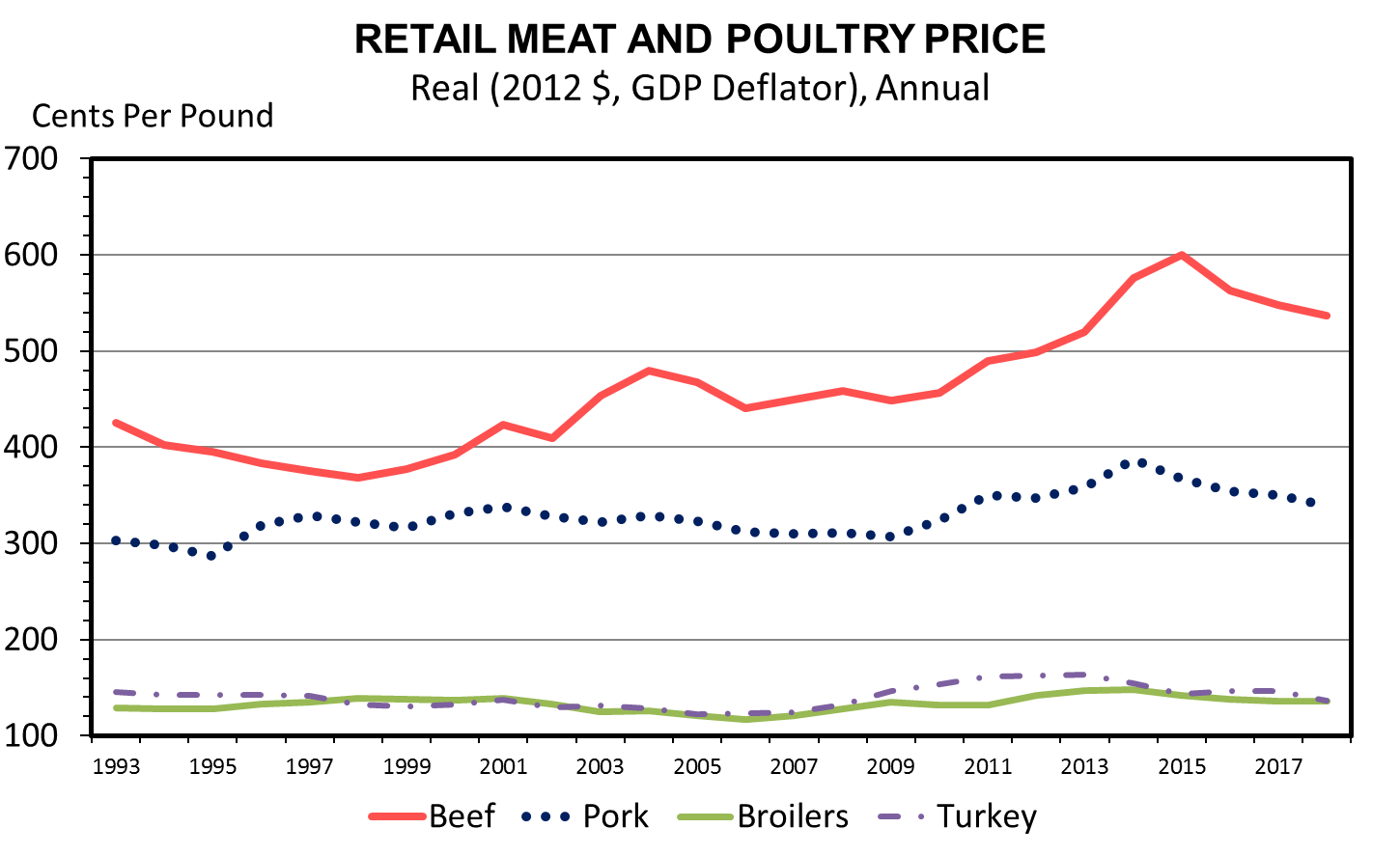 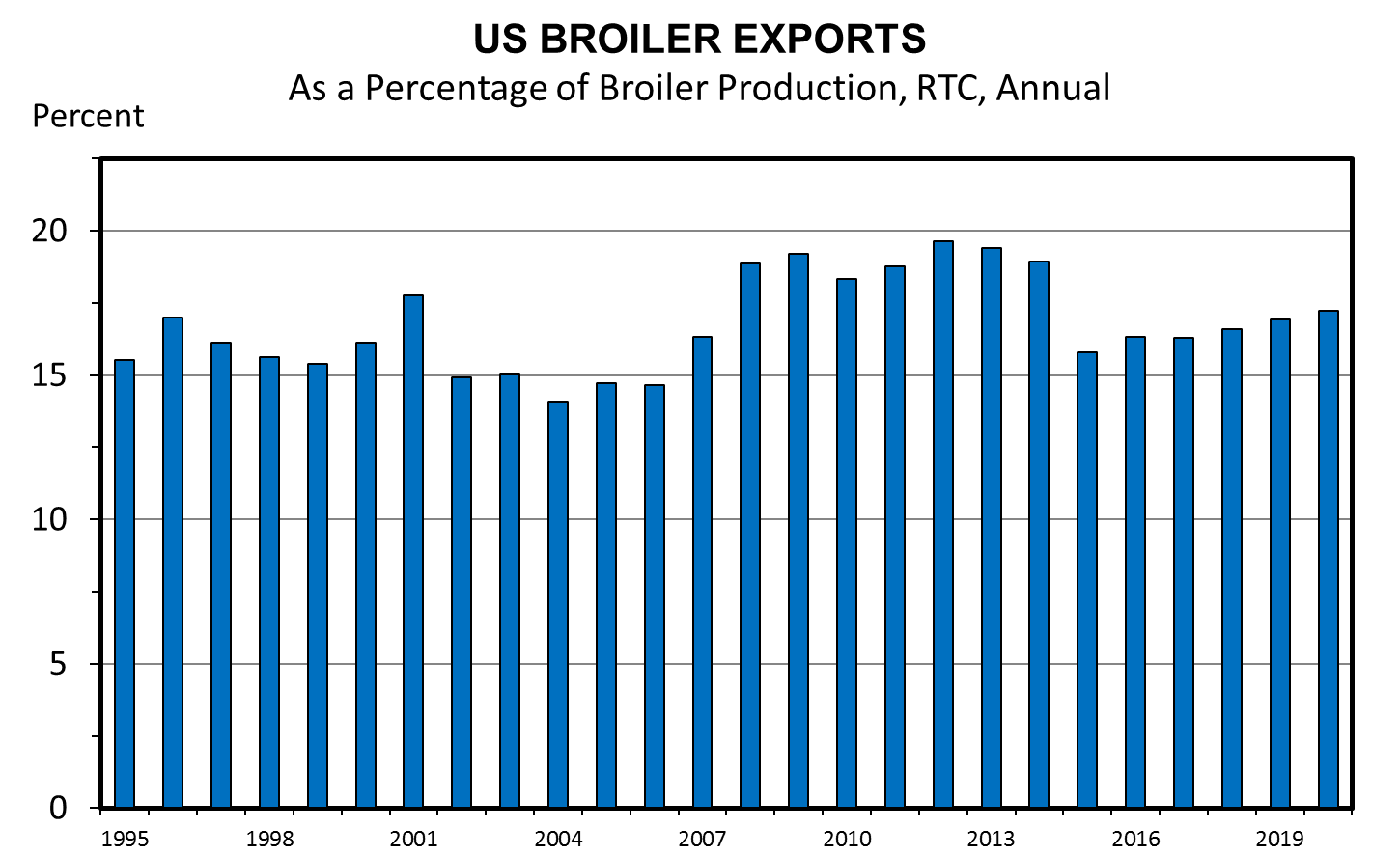 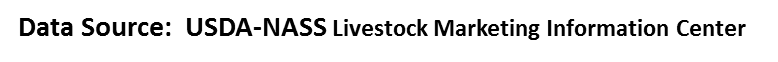 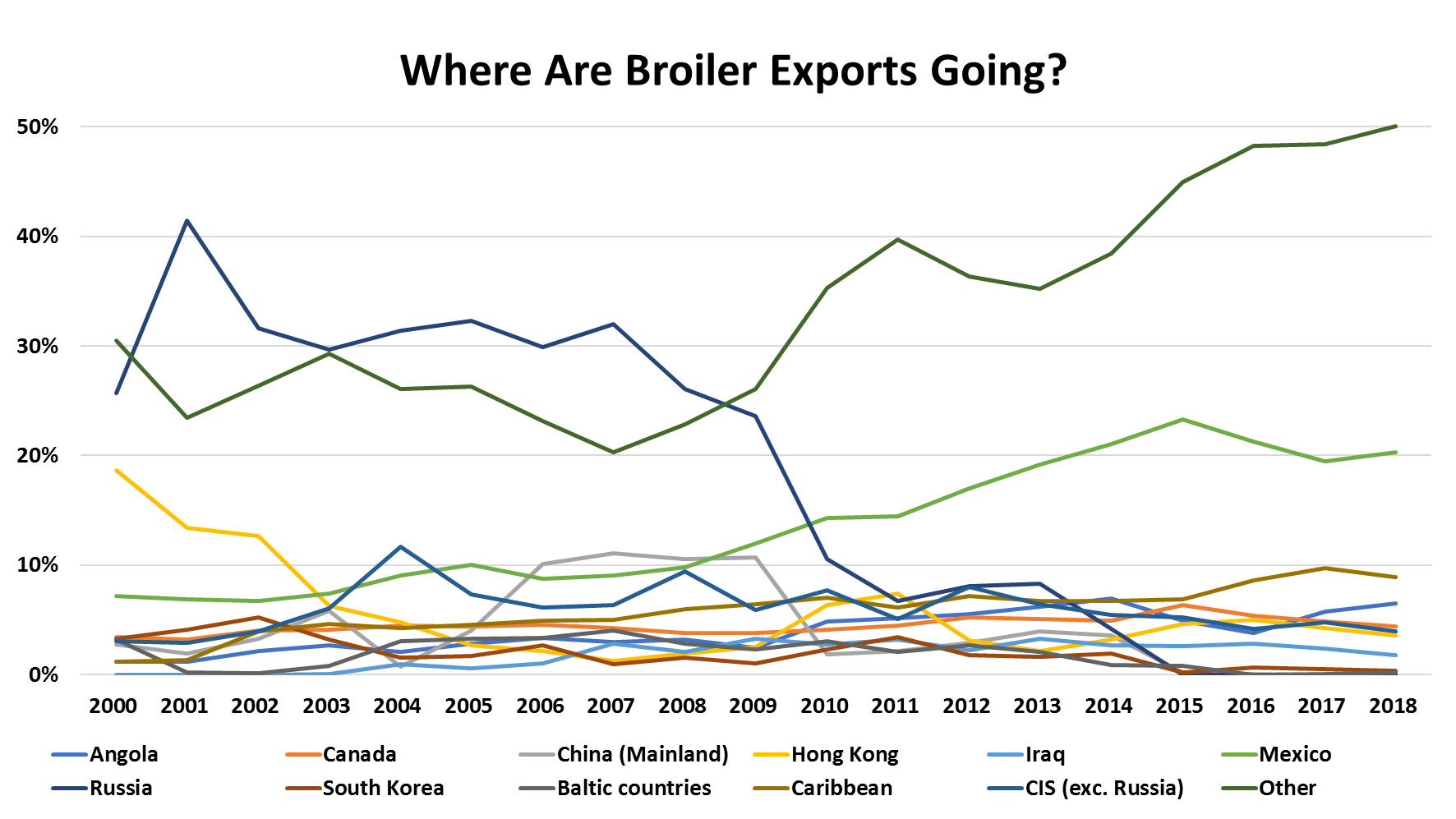 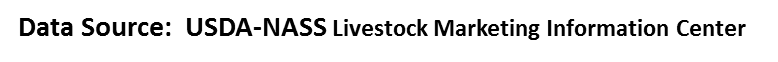 Avian Influenza
Virus that infects poultry and wild birds
Highly Pathogenic AI (HPAI) and Low Pathogenic AI (LPAI)
Largest poultry health disaster in history was in 2014/2105
50 million chickens and turkeys died
87% was in Minnesota with turkeys and layer flocks
$879 million in federal government expenditures
Since then, 667k more birds have died from HPAI and LPAI in Indiana, Alabama, Georgia, Tennessee, and Kentucky
Avian Influenza
If a flock is infected with HPAI:
Immediate quarantine zone of 10 km
USDA-APHIS only provides financial aid for:
Depopulation
Cleaning
Indemnity payment ONLY ON BIRDS INFECTED.
GROWERS ARE NOT GUARANTEED 100% OF THE INDEMNITY PAYMENT
Timeframe to prove the contaminated area is cleared of virus can last more than 120 days.
North American Migratory Bird Flyways
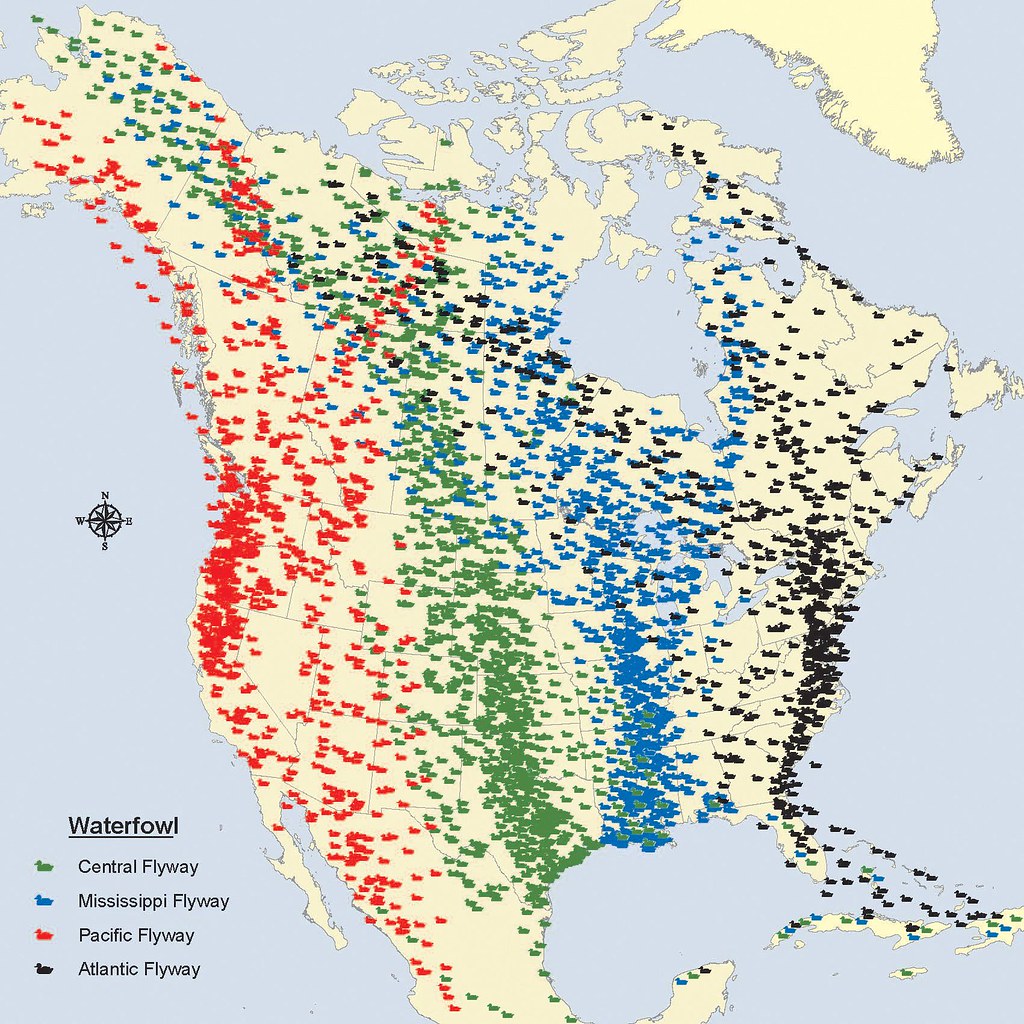 Source: Anderson, M.G. and P.I. Padding. “The North American approach to waterfowl management: synergy of hunting and habitat conservation”. International Journal of Environmental Studies (2015)
On-Farm Equity Required to Self-Insure Against a HPAI Outbreak
Impact on Annual Total Equity for a Experienced Farmer based on the Number of Flocks Lost Due to HPAI
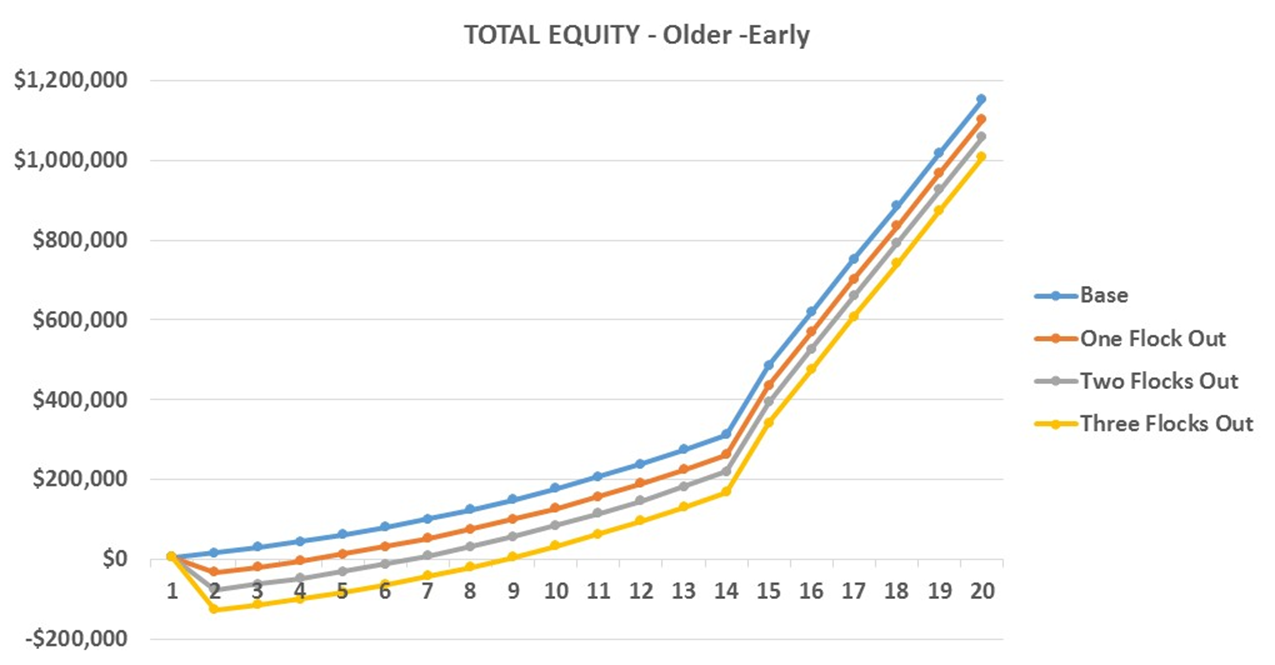 Year
Impact on Annual Total Equity for a Beginning Farmer based on the Number of Flocks Lost Due to HPAI
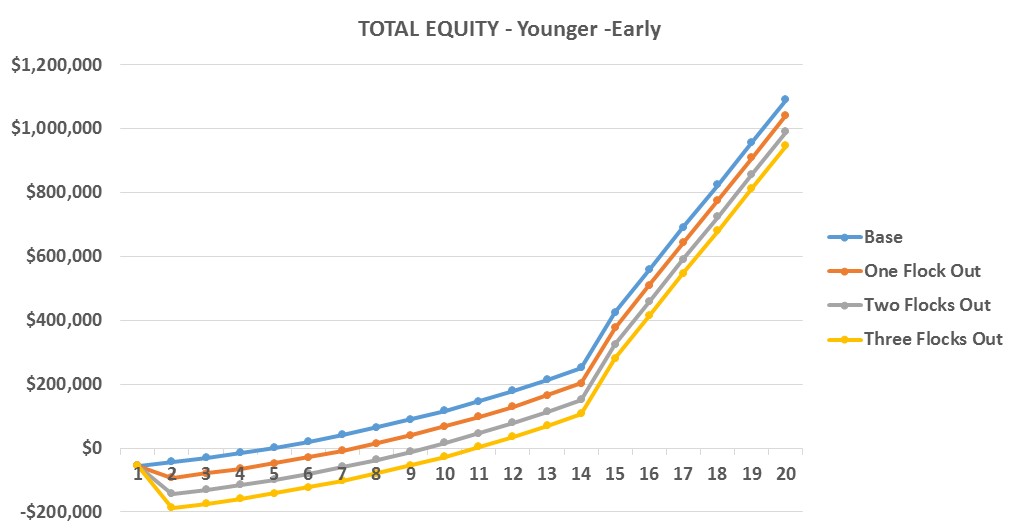 Year
Poultry Outlook Summary
Supply
Expansion continues: 6 new processors expected by 2020
Production will continue to increase and with larger birds
With low feed costs expected, processor profits will be positive
HPAI Concerns
Demand
U.S. Consumption continues to increase
Exports continue to increase to Other Countries, Mexico, and the Caribbean 
HPAI Concerns
African Swine Fever increasing demand
Hot Topics in the Poultry Industry
Slow growth broilers
Increased demand for free range, organic broilers
Increased regulation on litter
New production technology
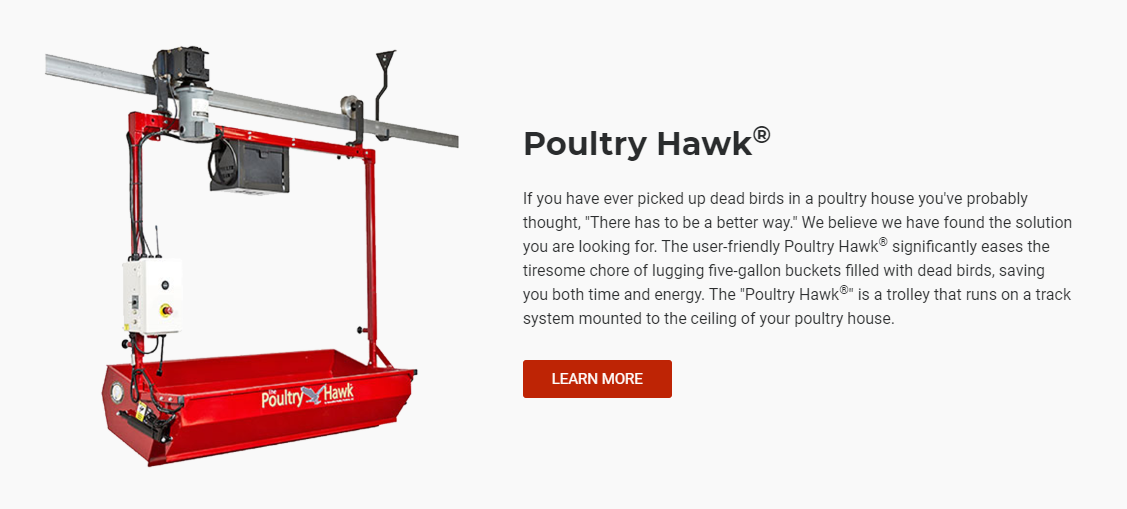 Thank You!
Jordan Shockley, Ph.D.
Farm Management Specialist
Phone: 859.218.4391
Email: jordan.shockley@uky.edu

http://www.uky.edu/Ag/AgEcon/shockley_jordan.php
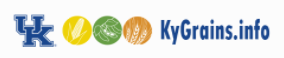 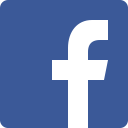 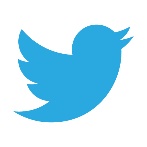 Dr. Jordan Shockley
@Shock_N_AgMgmt